Robert Louis Stevenson
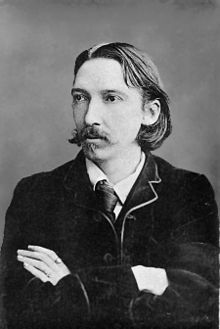 Born:   November 13,1850 in Scotland.

What continent is Scotland on?
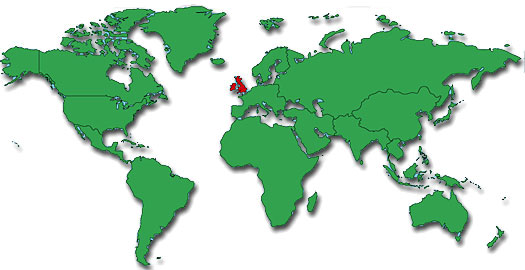 Childhood
Stevenson became sick very often in his childhood.  
Very often he would have to stay in his bed for weeks at a time, so he missed a lot of school.  
When he was bored he would dream about adventures and far-away lands.
He LOVED to write stories!
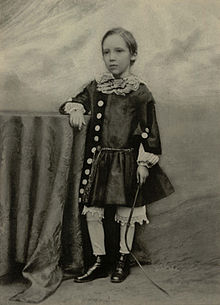 The Land Of CounterpaneBy: Robert Louis Stevenson
When I was sick and lay a-bed, I had two pillows at my head, And all my toys beside me lay, To keep me happy all the day. And sometimes for an hour or so I watched my leaden soldiers go, With different uniforms and drills, Among the bed-clothes, through the hills; And sometimes sent my ships in fleets All up and down among the sheets; Or brought my trees and houses out, And planted cities all about. I was the giant great and still That sits upon the pillow-hill, And sees before him, dale and plain, The pleasant land of counterpane.
What does it say?What does it mean?Why does it matter?